Spectral Clustering Results
G1
Football
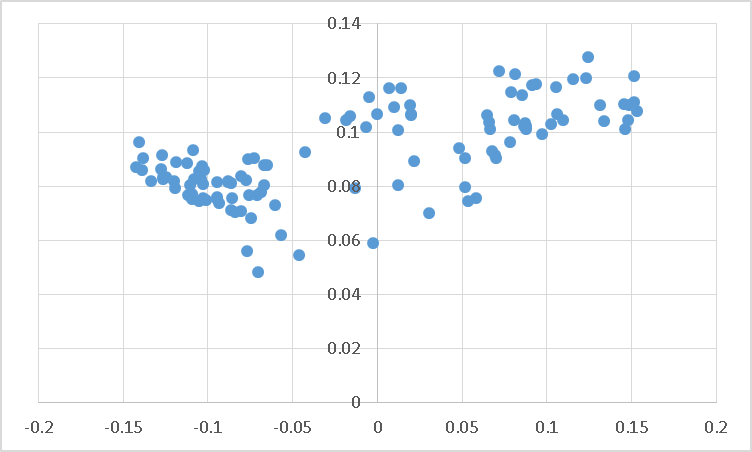 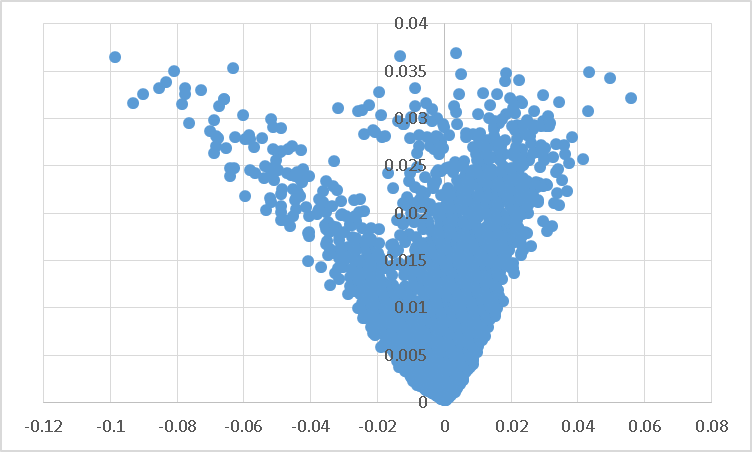